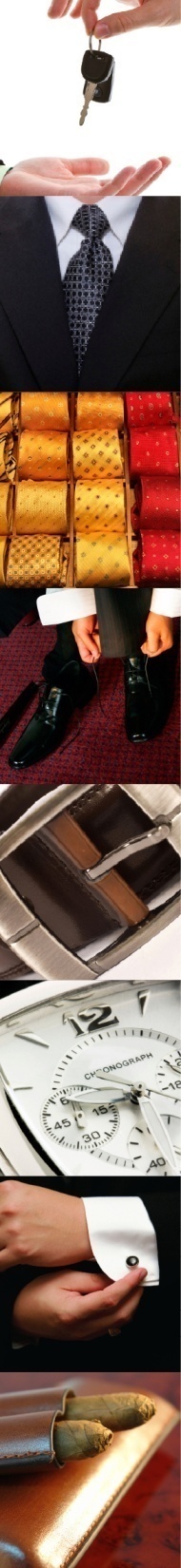 FUNDAMENTA DUPLÁZÓ BÓNUSZ AKCIÓ
DUPLÁZÓ BÓNUSZ AKCIÓ
Akár 72.000 Ft bónusz minden új lakásszámlát nyitó ügyfelünknek!
2013. június 20. – augusztus 15.
*Társasházak esetén akár 324.000 Ft bónusz
DUPLÁZÓ BÓNUSZ AKCIÓ
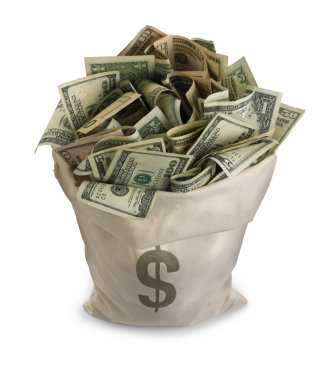 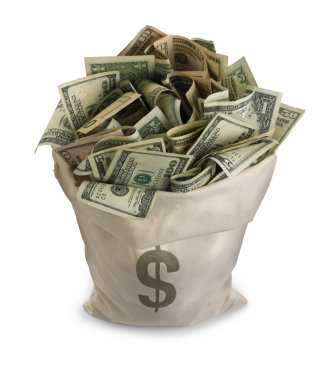 Az első megtakarítási évet követően 
a ténylegesen jóváírt állami támogatásnak megfelelő összeget bónuszként előjegyezzük, és
 kiutaláskor a teljes megtakarítást ezen összeggel megemeljük!
DUPLÁZÓ BÓNUSZ AKCIÓ
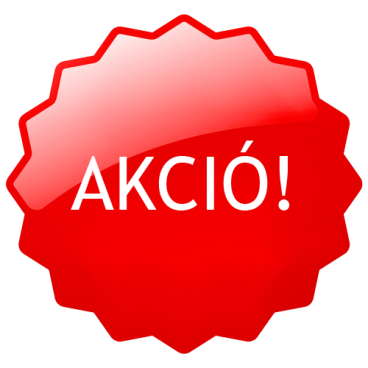 Mely lakásszámlák vesznek részt az akcióban?
Újonnan megkötött, legalább 8 év megtakarítási idejű lakásszámlák, tarifától függetlenül
Minimális havi megtakarítás: 10.000 Ft 
Az akcióra a dolgozói kedvezményes kötések is jogosultak!
DUPLÁZÓ BÓNUSZ AKCIÓ
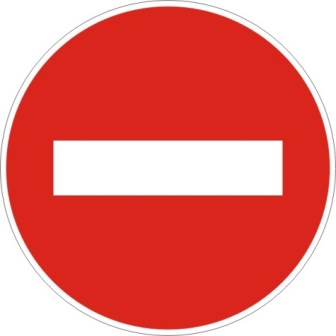 Mely lakásszámlák NEM jogosultak a kedvezményre?
megosztással újonnan létrejött lakásszámlák
 kombi és infra szerződésekbe zárolt lakásszámlák
 ÁK mellé zárolt lakásszámlák
DUPLÁZÓ BÓNUSZ AKCIÓ
A kedvezmény mértéke és jóváírási módja:
Az első megtakarítási évet követően a MÁK által ténylegesen jóváírt állami támogatásnak megfelelő összeg
A megtakarítási idő alatt elkülönítve tartjuk nyilván, és nem  könyveljük le a lakásszámlán
Az elhatárolt összegre további kamat (kamatos kamat) és állami támogatás nem jár
DUPLÁZÓ BÓNUSZ AKCIÓ
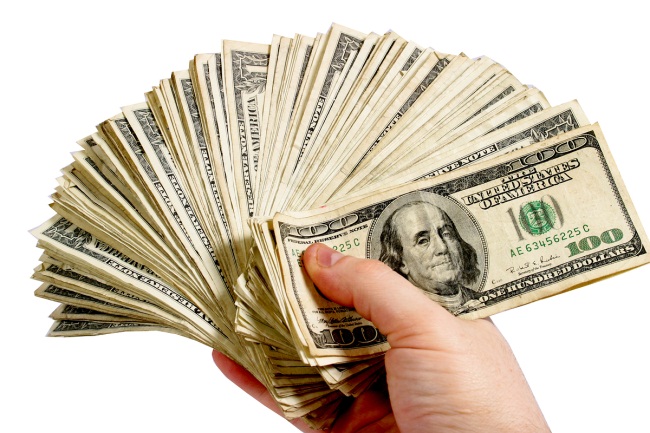 Feltételek:
a lakásszámla Ajánlat az akciós időszakban kerül aláírásra
legalább 8 éves megtakarítási idejű 
minimum 8 év letelte után kiutalásba kerül és ki is utalódik
DUPLÁZÓ BÓNUSZ AKCIÓ
Kiutalás, folyósítás, elszámolás:
A szerződés visszaigazolásban feltüntetjük, hogy az Ügyfél akcióban igényelte a lakásszámlát
A számlakivonatokon szerepeltetjük a teljes akciós jóváírás összegét
Kiutaláskor jóváírjuk a számlán, ezzel csökken az LK összege, amiről az ügyfelet tájékoztatjuk
Mivel a jóváírás az SZÖ része, így lakáscélt kell igazolni az összegre vonatkozóan
DUPLÁZÓ BÓNUSZ AKCIÓ
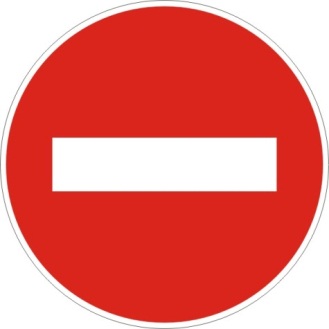 Elveszti az ügyfél a kedvezményt, ha:
ÁK-t, AÁK-t vesz fel a lakásszámlára
a lakásszámla  a megtakarítási időszak alatt bármikor kombi szerződéssé alakul 
tarifát módosít akciós tarifán kívülire
kedvezményre jogosultság feltételei nem teljesülnek
[Speaker Notes: Nullás AÁK is]
DUPLÁZÓ BÓNUSZ AKCIÓ
Figyelj! A lakásszámla az akcióra csak akkor jogosult, ha az ajánlat: 
Az akciós időszakban kerül aláírásra: 
2013. június 20. – augusztus 15.

A  megadott határidőig leadásra, illetve javításra kerül 
Az akciós ajánlat beérkezésének határideje FLK-hoz: 2013.08.30.
Az akciós időszakban kötött hibás, majd javított ajánlatok beérkezésének határideje FLK-hoz: 2013.09.20.
DUPLÁZÓ BÓNUSZ AKCIÓ
Az akciós időszakban automatikusan, külön igénylés nélkül minden lakásszámla jogosult a kedvezményre

Amennyiben az ügyfél mégsem él a lehetőséggel, ezt az ajánlaton kell jelölni az akciós jel mezőben: NKB (azaz nem kér bónuszt) kóddal.
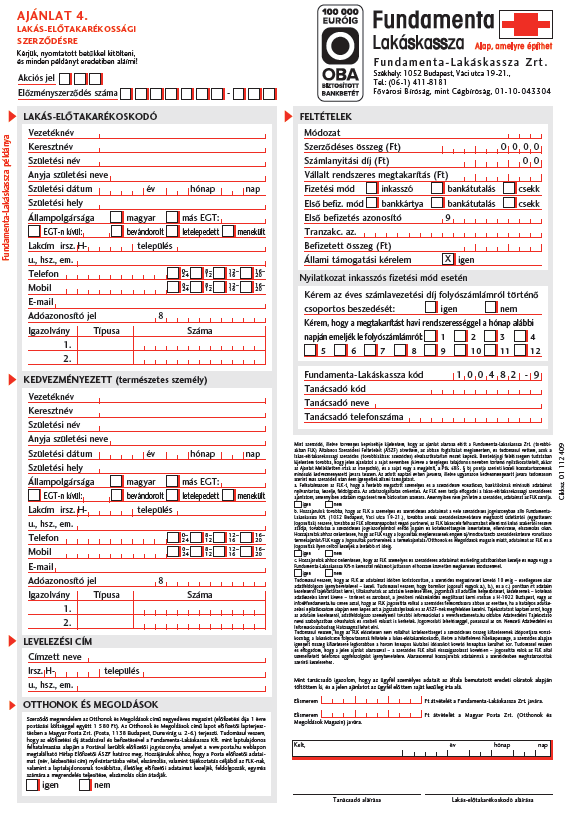 DUPLÁZÓ BÓNUSZ AKCIÓ
„Nyissa meg most lakásszámláját, 
most 72.000 Ft-ot 
pluszban adunk Önnek!”
[Speaker Notes: Ügyfélkommunikáció]
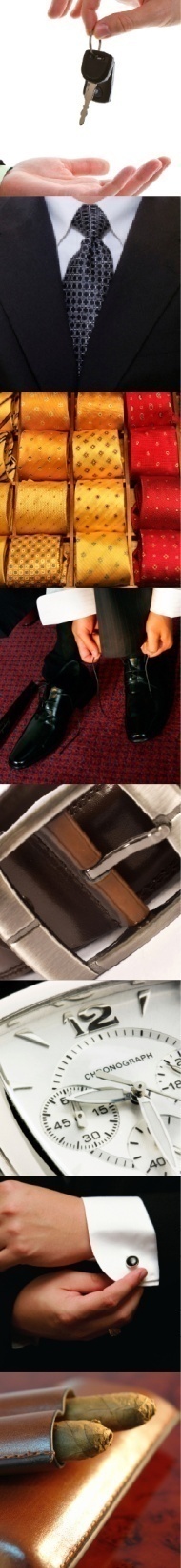 Megállapodás
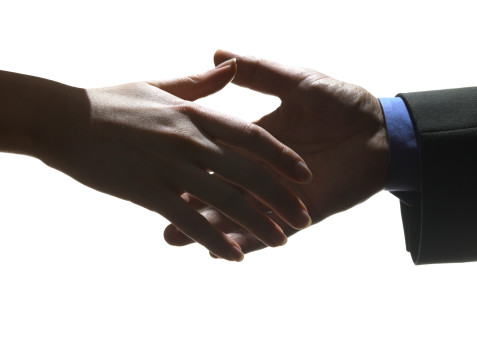